«Παραβάσεις Αντι-ντόπινγκ» Αληθινά παραδείγματα
Εκπαιδευτικό Πρόγραμμα: «Αθλητισμός με Αξίες χωρίς Ουσίες»
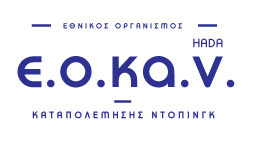 Περιεχόμενα 

 Ντόπινγκ (σύντομη υπενθύμιση προηγούμενων εννοιών)

 Είδη παραβάσεων anti-doping

 Παραδείγματα παραβάσεων Αθλητών

 Σύνοψη μαθημάτων, ερωτήσεις, συζήτηση
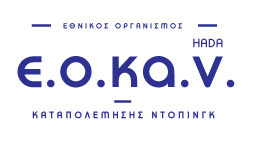 Ας θυμηθούμε τι είναι το Ντόπινγκ…

Ο όρος Ντόπινγκ αναφέρεται στη χρήση ή χορήγηση απαγορευμένων φαρμακευτικών ουσιών και απαγορευμένων μεθόδων με στόχο τη βελτίωση της απόδοσης

Ο αθλητής δεν χρησιμοποιεί μόνο τα θεμιτά μέσα: κατάλληλη προπόνηση, διατροφή, πνευματική και ψυχολογική προετοιμασία για τη βελτίωση της απόδοσης, αλλά μέσα που αντιτίθενται στους κανόνες και τις ηθικές αρχές του αθλητικού ιδεώδους και του «ευ αγωνίζεσθαι»
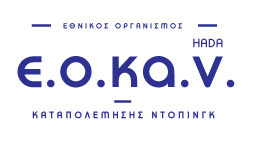 Ας θυμηθούμε τι είναι το Ντόπινγκ…

Ο WADA είναι ο οργανισμός που κρίνει εάν ένα φάρμακο ανήκει σε κάποια από τις κατηγορίες των απαγορευμένων ουσιών. Τα κριτήρια που θέτουν οι ειδικοί για να αξιολογήσουν εάν μία φαρμακευτική ουσία αποτελεί στοιχείο ντοπαρίσματος είναι η δράση και η χημική της δομή

Σε παγκόσμιο και εθνικό επίπεδο οι διεθνείς οργανισμοί – ρυθμιστές αντιντόπινγκ, WADA και Ε.Ο.Κ.Α.Ν εργάζονται με σκοπό την αποτροπή της χρήσης απαγορευμένων ουσιών και μεθόδων από τους αθλητές
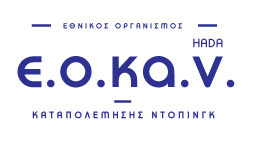 Είδη παραβάσεων Anti-Doping

Η διάπραξη μίας ή περισσοτέρων παραβάσεων των κανόνων αντιντόπινγκ (σύμφωνα με το Άρθρο 2 του Κώδικα της WADA) ορίζεται ως ντόπινγκ 
Οι αθλητές ή άλλα πρόσωπα υποχρεούνται να γνωρίζουν τι συνιστά παράβαση ενός κανόνα αντιντόπινγκ και τις ουσίες, καθώς και τις μεθόδους που έχουν συμπεριληφθεί στον κατάλογο απαγορευμένων. Τα παρακάτω αποτελούν παραβάσεις κανόνων αντιντόπινγκ:
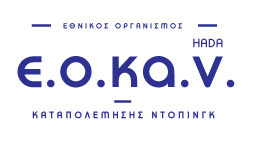 Είδη παραβάσεων Anti-Doping:

1. Παρουσία απαγορευμένης ουσίας ή μεταβολιτών ή δεικτών της σε δείγμα αθλητή
2. Χρήση ή απόπειρα χρήσης απαγορευμένης ουσίας ή απαγορευμένης μεθόδου από αθλητή
3. Αποφυγή, άρνηση ή μη υποβολή σε δειγματοληψία από αθλητή
4. Μη παροχή πληροφοριών εντοπισμού
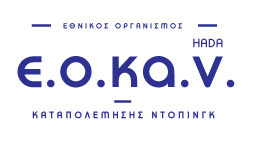 Είδη παραβάσεων Anti-Doping:

5. Παραποίηση ή απόπειρα παραποίησης οποιουδήποτε μέρους της  διαδικασίας του ελέγχου ντόπινγκ από αθλητή ή άλλο πρόσωπο
6.   Κατοχή απαγορευμένης ουσίας ή απαγορευμένης μεθόδου από αθλητή ή  από προσωπικό υποστήριξης αθλητή
7.   Διακίνηση ή απόπειρα διακίνησης οποιασδήποτε απαγορευμένης ουσίας ή απαγορευμένης μεθόδου από έναν αθλητή ή άλλο πρόσωπο
8.  Η εντός αγώνα χορήγηση ή η απόπειρα χορήγησης από αθλητή ή άλλο πρόσωπο προς αθλητή οποιασδήποτε απαγορευμένης ουσίας ή απαγορευμένης μεθόδου ή η εκτός αγώνα χορήγηση ή η απόπειρα χορήγησης προς αθλητή οποιασδήποτε απαγορευμένης εκτός αγώνα ουσίας ή απαγορευμένης εκτός αγώνα μεθόδου
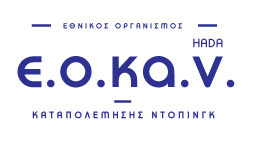 Είδη παραβάσεων Anti-Doping:


9.    Συνέργεια ή απόπειρα συνέργειας από έναν αθλητή ή άλλο πρόσωπο 
10.  Απαγορευμένη σύμπραξη από αθλητή ή άλλο πρόσωπο
11. Πράξεις αθλητή ή άλλου προσώπου που αποθαρρύνουν αναφορά στις αρχές ή αποτελούν αντίποινα κατά τέτοιας αναφοράς
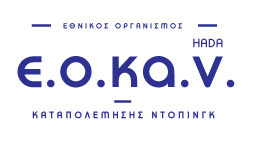 Παραδείγματα παραβάσεων αθλητών

Περίπτωση 1 

Κεντέρης (200μ.) – Θάνου (100μ.)

12 Αυγούστου 2004, η Κατερίνα Θάνου και ο Κώστας Κεντέρης δεν εμφανίστηκαν σε αιφνιδιαστική κλήση για έλεγχο αντί-ντόπινγκ 
αργότερα την ίδια νύχτα νοσηλεύθηκαν και οι δύο, ισχυριζόμενοι ότι είχαν τραυματιστεί σε τροχαίο ατύχημα με μοτοσικλέτα
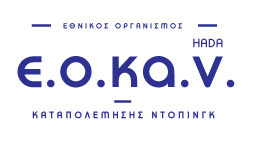 Παραδείγματα παραβάσεων αθλητών

Περίπτωση 1 

Κεντέρης (200μ.) – Θάνου (100μ.)

Στο σκάνδαλο που ακολούθησε σε σχέση με την εξέτασή τους, οι Θάνου και Κεντέρης ανήγγειλαν την απόσυρσή τους από τους αγώνες στις 18 Αυγούστου 2004, μετά από ακρόαση ενώπιον της πειθαρχικής Επιτροπής της ΔΟΕ
Μια επίσημη έρευνα των ελληνικών Αρχών σχετικά με το υποτιθέμενο ατύχημά τους, κατέληξε στο συμπέρασμα να αμφισβητήσει το ατύχημα
Η IAAF τους επέβαλε προσωρινή ποινή αποκλεισμού από κάθε αγωνιστική δραστηριότητα που άρχισε να ισχύει από τις 22 Δεκεμβρίου 2004
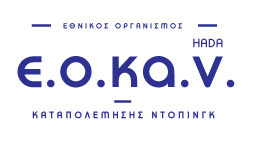 Παραδείγματα παραβάσεων αθλητών

Περίπτωση 1

Κεντέρης (200μ.) – Θάνου (100μ.)

Μετά από μια μακροχρόνια νομική μάχη, στις 26 Ιουνίου 2006 ενώπιον του αθλητικού διαιτητικού δικαστηρίου της Λοζάνης οι Έλληνες αθλητές αποδέχτηκαν τις κατηγορίες
Παραβίαση του κανόνα αποφυγής τριών ελέγχων αντί-ντόπινγκ μεταξύ 27 Ιουλίου και 12 Αυγούστου 2004
Και μία αποφυγή να δώσουν δείγμα ούρων και δείγμα αίματος στις 12 Αυγούστου 2004
  Η ποινή τους έληξε στις 22 Δεκεμβρίου 2006
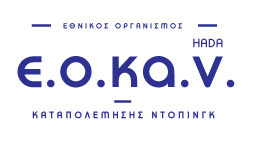 Παραδείγματα παραβάσεων αθλητών

Περίπτωση 2

Lance Edward Armstrong (Αμερικανός Ποδηλάτης γεννήθηκε το 1971)

Το 1993 έγινε ένας από τους κορυφαίους ποδηλάτες στον κόσμο, αφού ήταν ο νεότερος ποδηλάτης που κέρδισε το παγκόσμιο πρωτάθλημα ποδηλασίας και νίκησε σε άλλους μεγάλους αγώνες
Το 1995 κέρδισε το Classico San Sebastian καθώς επίσης και το γύρο Dupont, το μεγαλύτερο επαγγελματικό αγώνα στις Ηνωμένες Πολιτείες
Το επανέλαβε το 1996, αλλά τον Οκτώβριο εκείνου του έτους εντοπίστηκε με καρκίνο 
Είχε πιθανότητα 50% για επιβίωση και υποβλήθηκε σε άμεση χειρουργική επέμβαση και χημειοθεραπεία 
Το 1997 απαλλάχθηκε εντελώς από τον καρκίνο
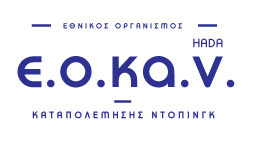 Παραδείγματα παραβάσεων αθλητών

Περίπτωση 2

Lance Edward Armstrong

Στα μέσα του 1998 επέστρεψε στην επαγγελματική ποδηλασία 
Ανακηρύχθηκε επτά διαδοχικές φορές (1999-2005) νικητής του γύρου της Γαλλίας (Tour De France), του μεγαλύτερου αγώνα ποδηλασίας στον κόσμο και ενός από τους πιο εξαντλητικούς αγώνες σε όλο τον αθλητισμό. Αυτό αρχικά αναγνωρίστηκε ως ρεκόρ για την ποδηλασία
Παραδέχθηκε ότι έπαιρνε αναβολικά και το 2012 του επιβλήθηκε ισόβιος αποκλεισμός από το άθλημα και η αφαίρεση και των 7 τίτλων του
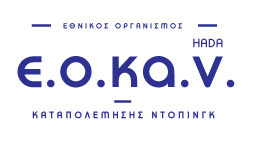 Παραδείγματα παραβάσεων αθλητών

Περίπτωση 2
Lance Edward Armstrong
Η μέχρι το 2012 ιστορία έμπνευσης του Λανς Άρμστρονγκ χωρούσε όχι μόνο σε διθυραμβικά πρωτοσέλιδα, αλλά και σε ένα κίτρινο βραχιολάκι που έγραφε «Live Strong»
Σηματοδοτούσε τη νίκη του επί του καρκίνου και της αποθεωτικής επιστροφής όχι απλώς πάνω στο ποδήλατό του, αλλά και στον «θρόνο» του Tour de France
Από τις έκπληκτες (εν)στάσεις κάθε φορά που του έκαναν την ερώτηση ως το 2012, πλέον καθόταν ακίνητος, ήρεμος, και δίχως καμία διάθεση δικαιολογίας έλεγε ότι: 
«όταν λάμβανα τις απαγορευμένες αγωγές, δεν αισθανόμουν πως εξαπατούσα κάποιον…»
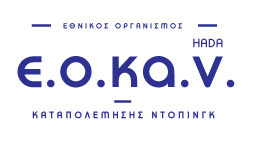 Παραδείγματα παραβάσεων αθλητών

Περίπτωση 2

Lance Edward Armstrong

«Ξοδεύεις όλη σου τη ζωή προσπαθώντας να φτάσεις κοντά στην επιτυχία και τότε σου δίνεται μια ευκαιρία. Την αρπάζεις ή τα παρατάς και πηγαίνεις στο σπίτι σου; Εσείς τι θα κάνατε;»

«Το ντόπινγκ είναι μέρος της δουλειάς μας και το ξέρουμε όλοι!»

Ο διάσημος, αλλά και ντροπιασμένος ποδηλάτης, δεν δείχνει ειλικρινή σημάδια μεταμέλειας, κάτι που η κοινωνία της χώρας του σχεδόν απαιτούσε
Ήταν ένας αθλητής που λάτρεψε τη νίκη με κάθε (σωματικό ή ψυχικό) κόστος
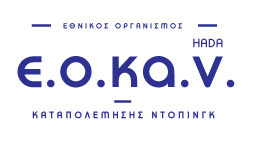 Παραδείγματα παραβάσεων αθλητών

Περίπτωση 3
Κρατικό πρόγραμμα Ντόπινγκ – Ρωσία

2011, Φημολογείται πως Ρώσος επιστήμονας έχει εφεύρει ουσία η οποία δεν ανιχνεύεται στον έλεγχο ντόπινγκ
Γερμανός δημοσιογράφος ερευνά το θέμα και έρχεται σε επαφή – συμφωνία με τον Ρώσο επιστήμονα για την αγορά της ουσίας
Η ΔΟΕ αναθέτει τη διεξαγωγή μελέτης στον Καθηγητή ΜcLaren και πραγματοποιούνται 2 ανεξάρτητες έρευνες
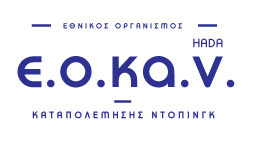 Παραδείγματα παραβάσεων αθλητών

Περίπτωση 3
Κρατικό πρόγραμμα Ντόπινγκ – Ρωσία

Τα συμπεράσματα των ερευνών ήταν:
Εκτεταμένο ντόπινγκ της ρωσικής ομάδας:  1. στους ΟΑ του 2012, 2. Παγκόσμιο πρωτάθλημα Στίβου 2013, 3. Χειμερινοί ΟΑ στο Σότσι 2014
Η Ρωσία, διαμέσου του προέδρου Πούτιν, αρνείται την ύπαρξη κρατικού προγράμματος και υποστηρίζει τον «καθαρό» αγωνιστικό αθλητισμό
Η ΔΟΕ προτείνει τον αποκλεισμό της Ρωσίας από του ΟΑ του 2016 και αναθέτει την απόφαση στις Παγκόσμιες Ομοσπονδίες των αθλημάτων, οι οποίες στην πλειονότητά τους δεν επέτρεψαν τη συμμετοχή της Ρωσίας στους ΟΑ
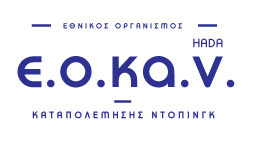 Κλείνοντας….
Ερωτήσεις
                        Απορίες 
                                           Συζήτηση

                                                                           Σας ευχαριστώ!
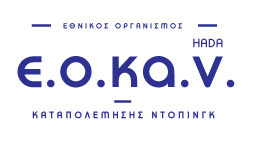